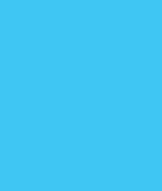 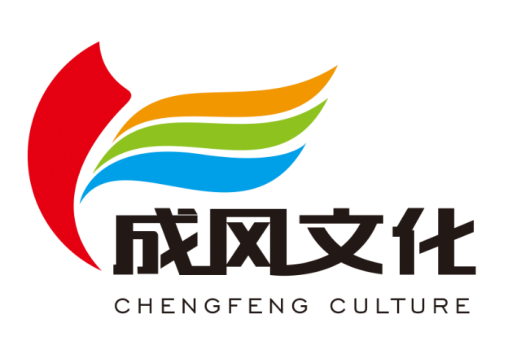 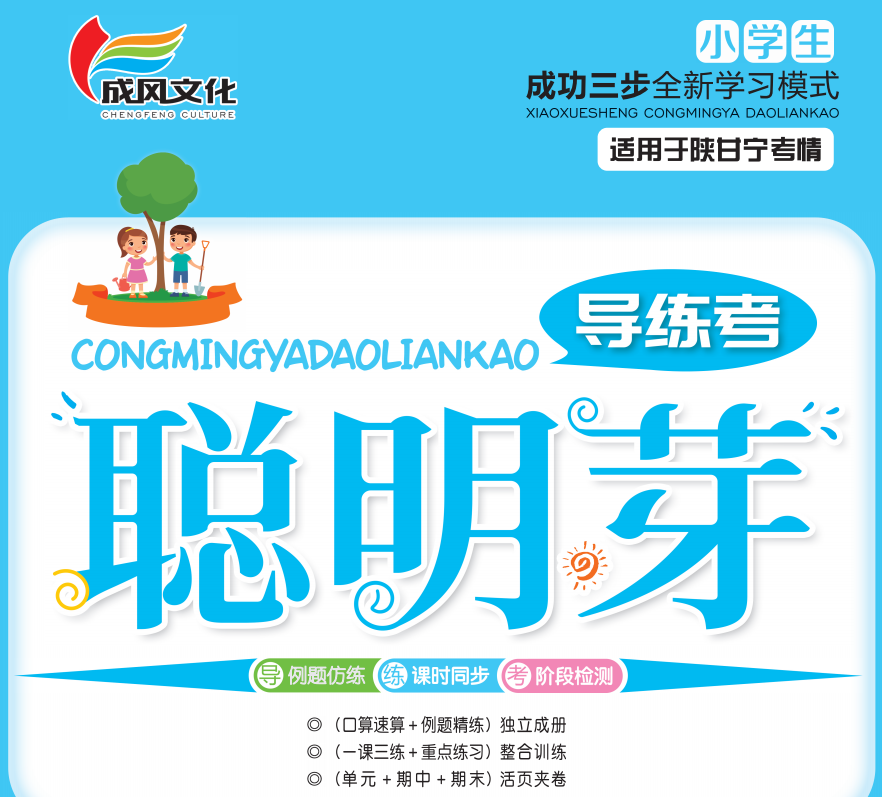 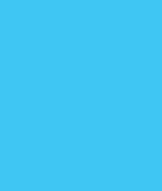 2除数是一位数的除法
第1课时口算除法(1)
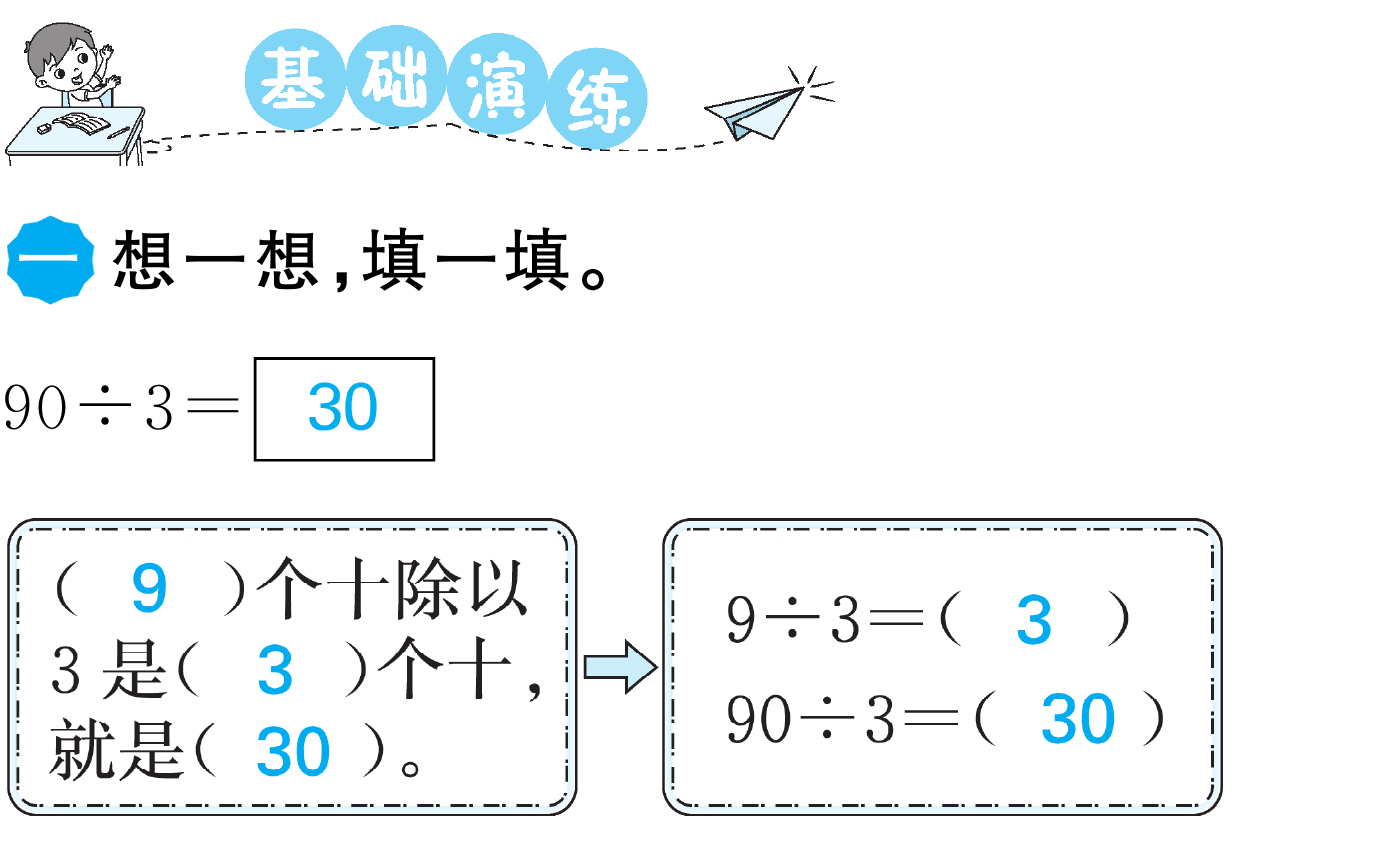 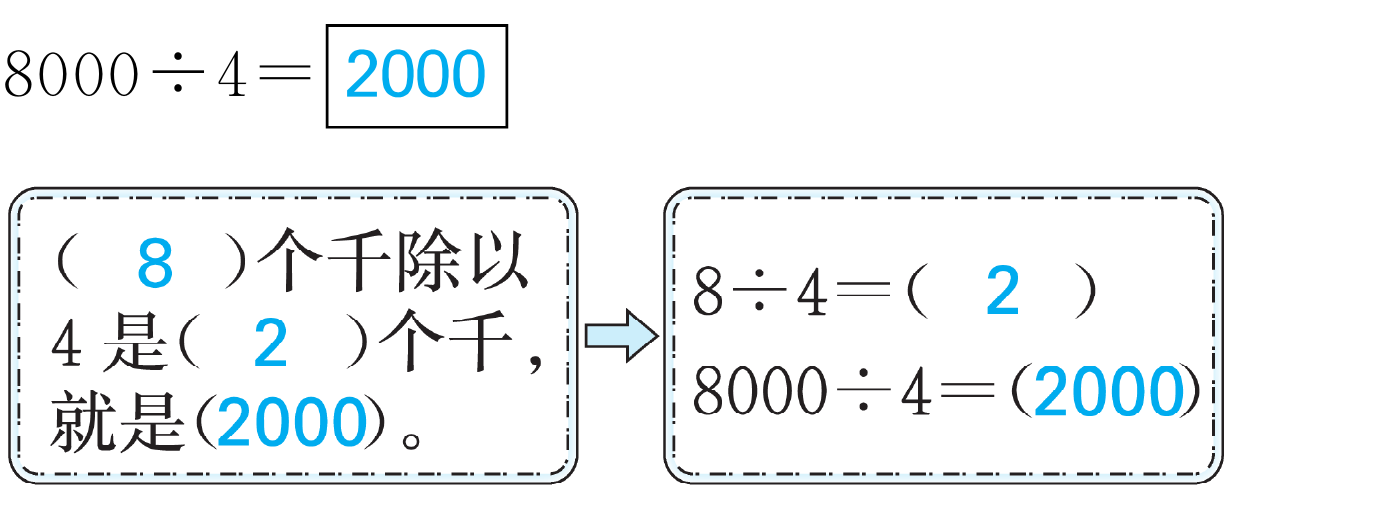 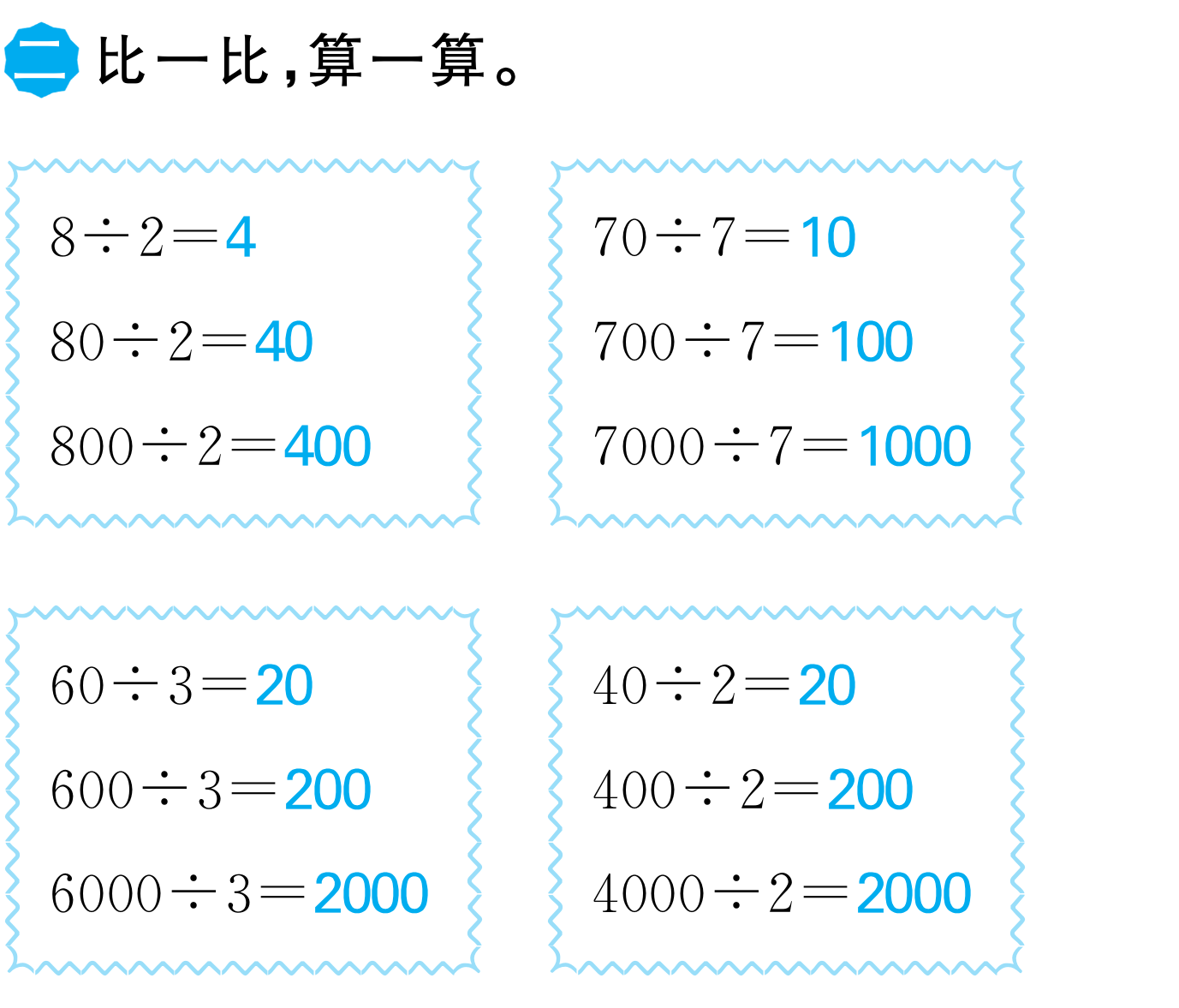 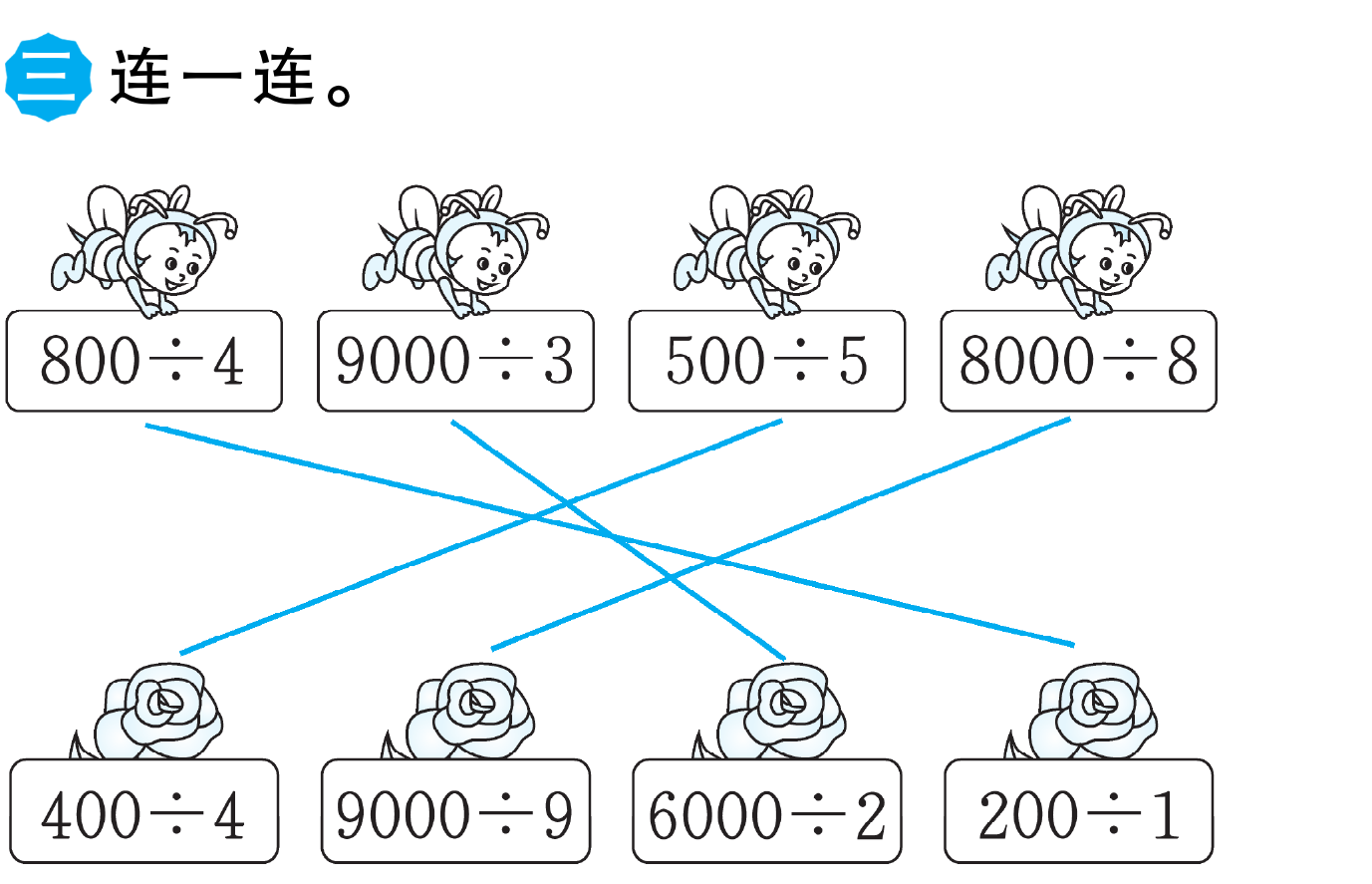 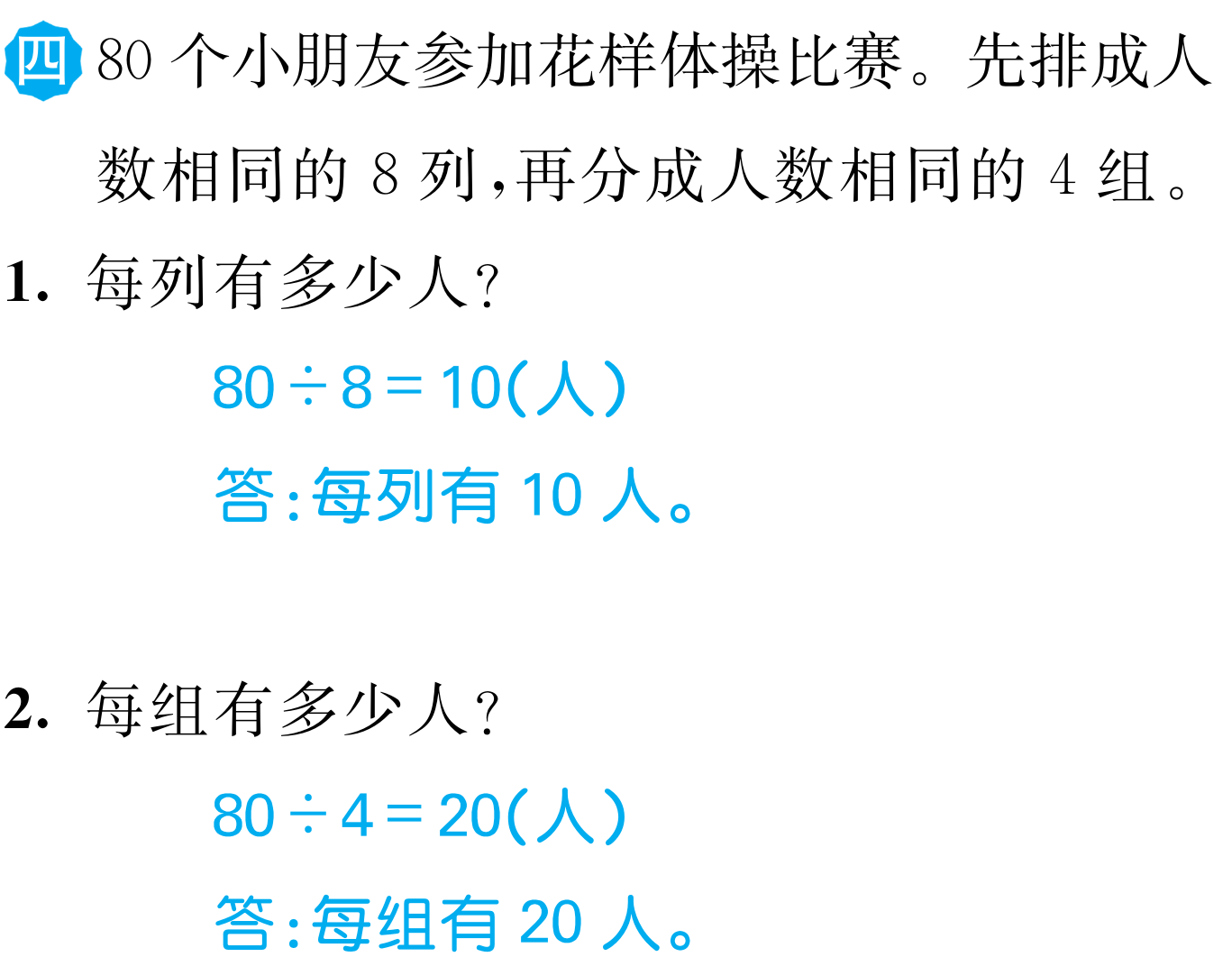 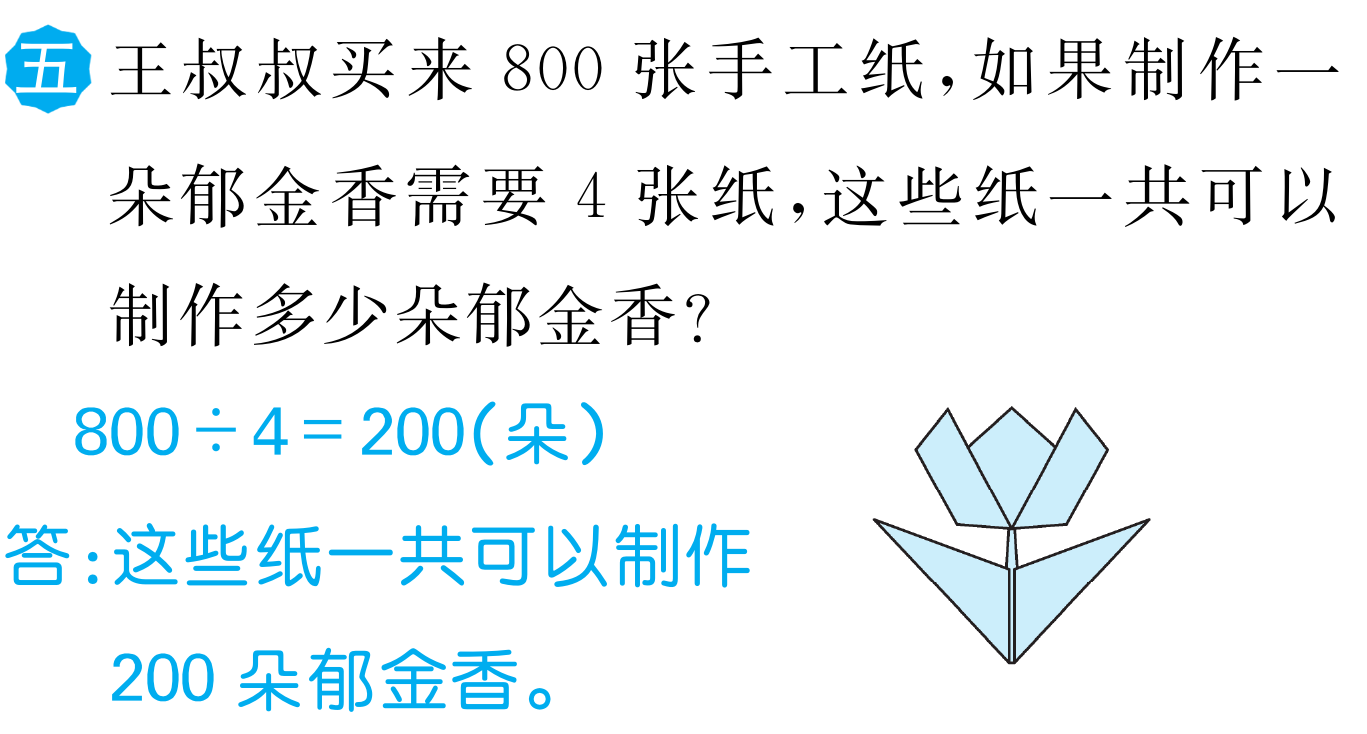 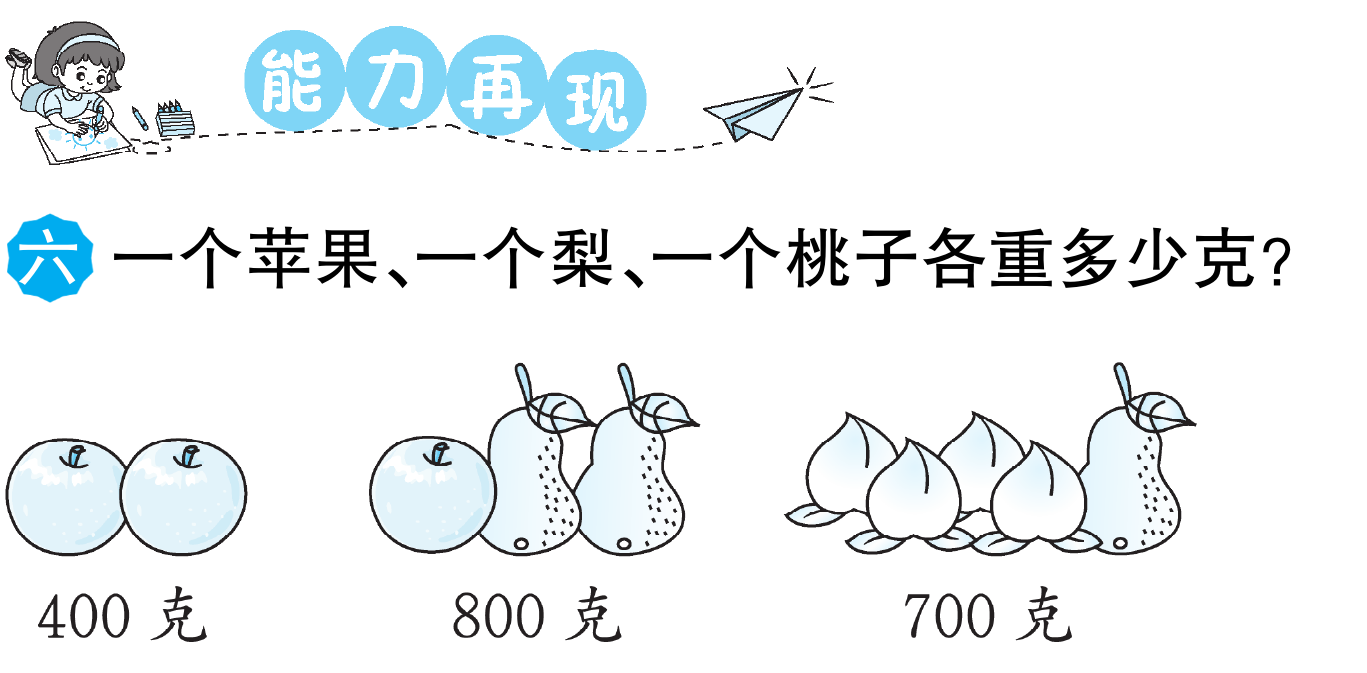 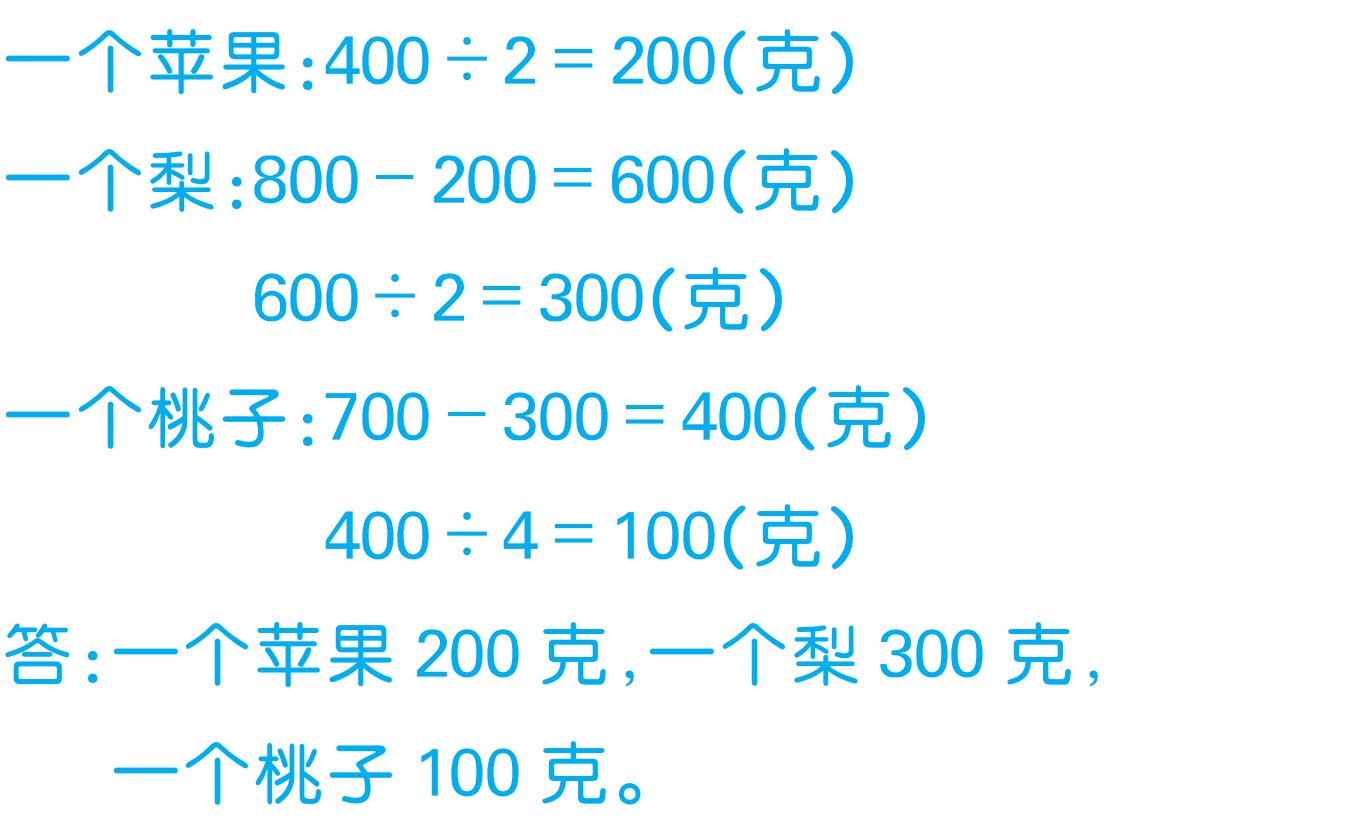 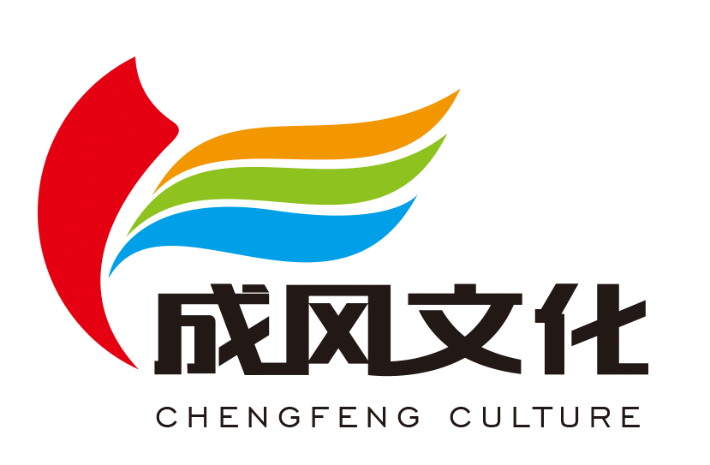 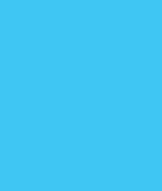 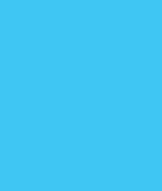 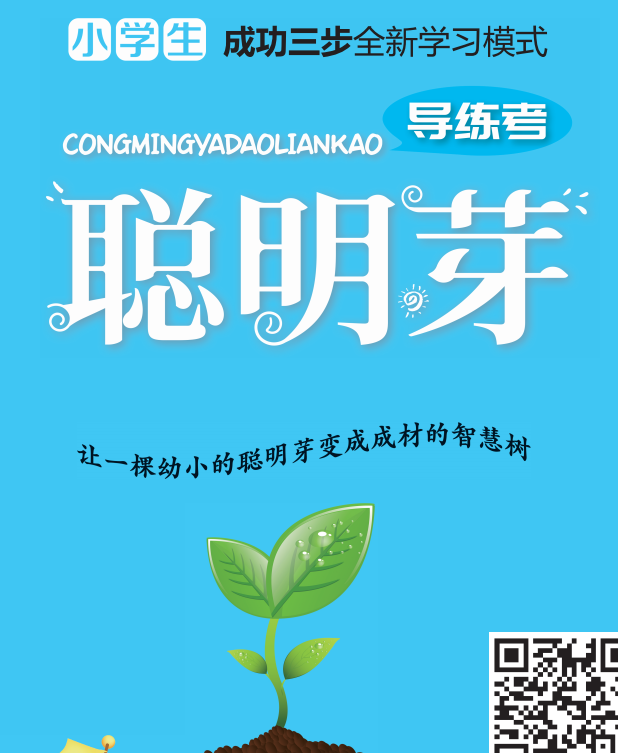 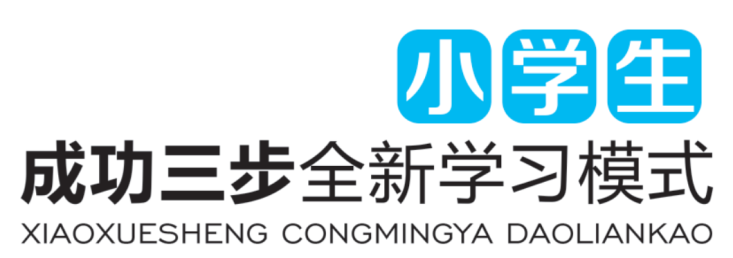 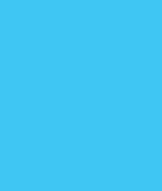 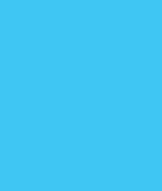